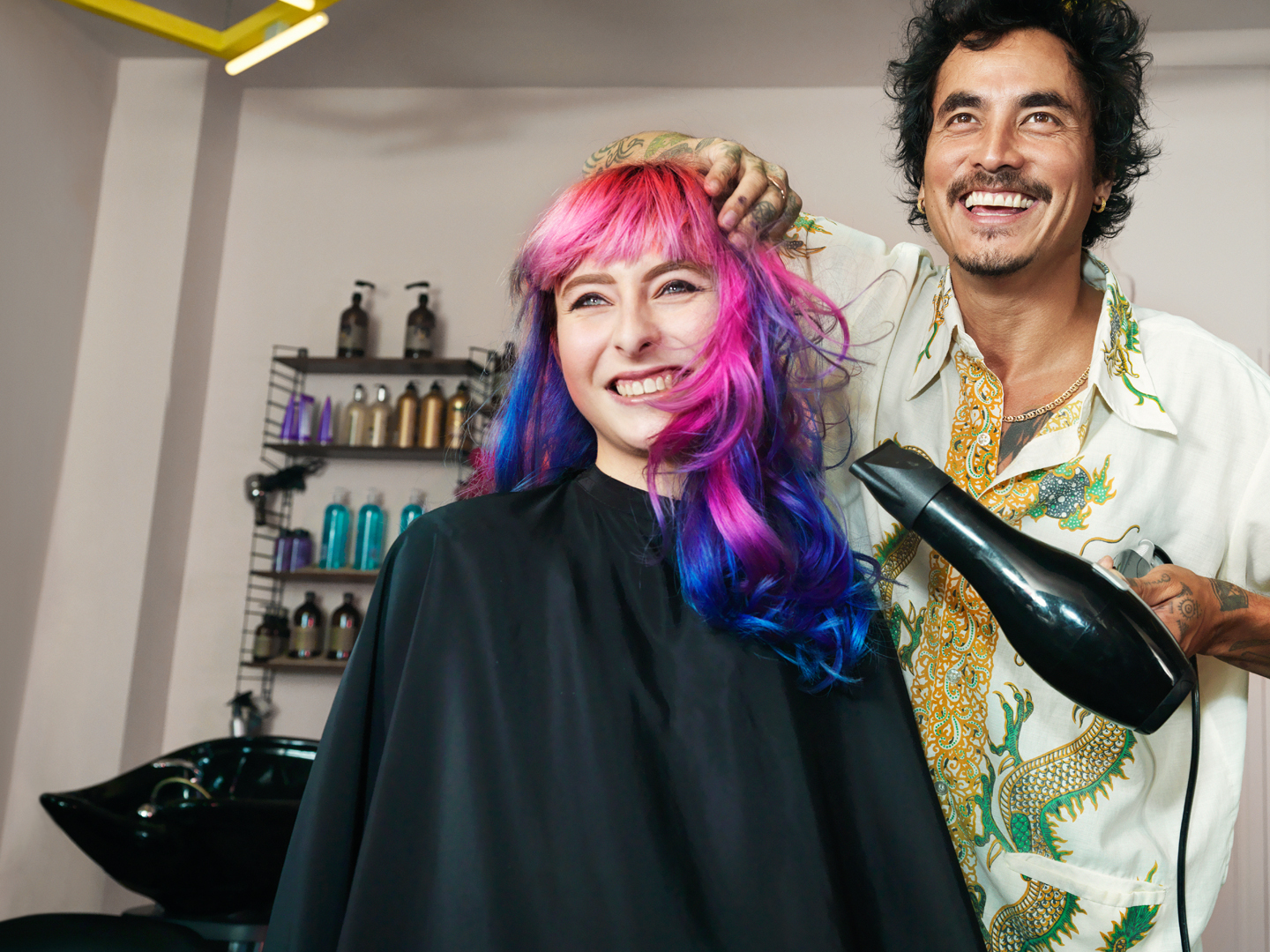 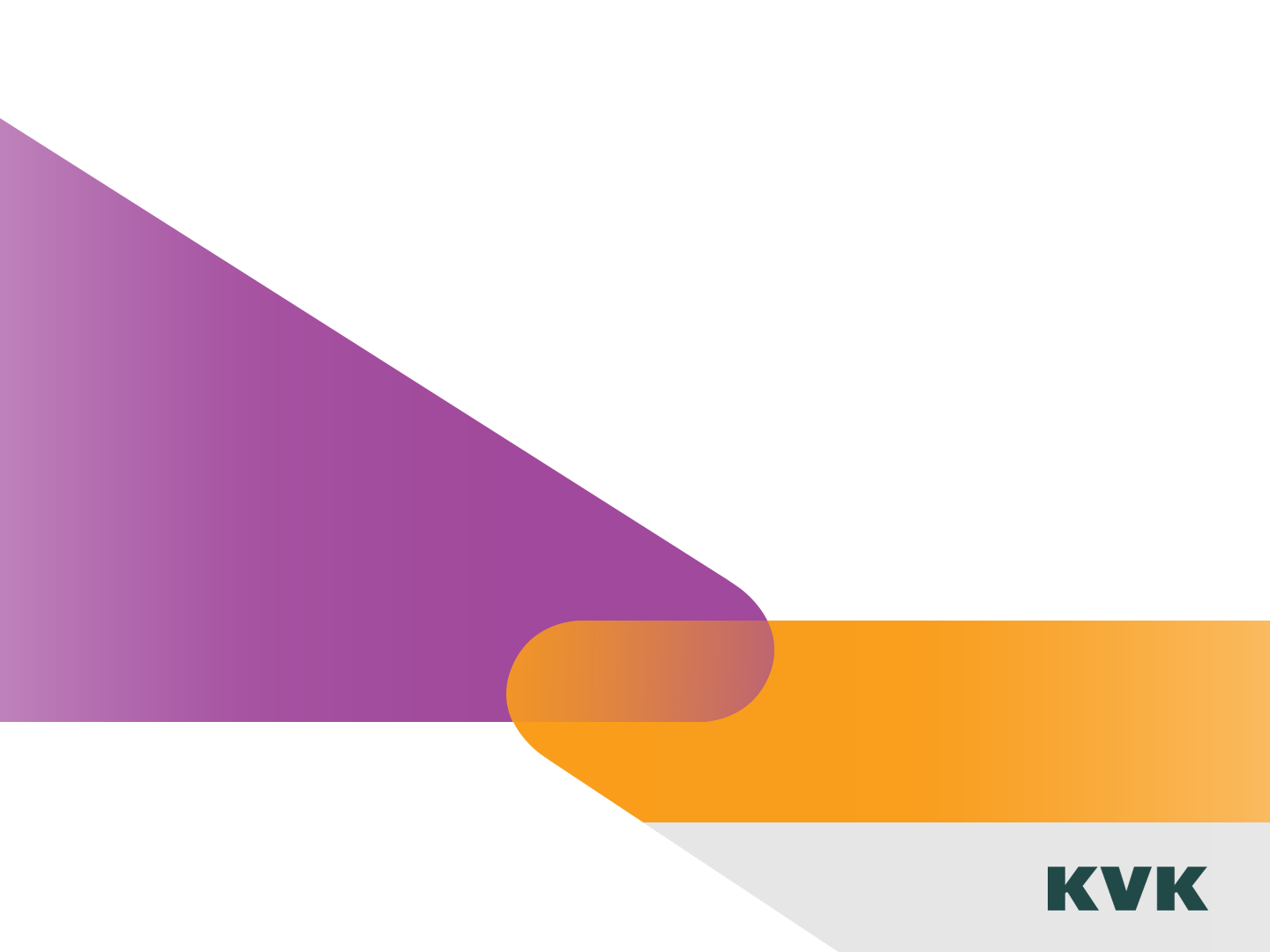 ALGEMENE 
VERORDENING 
GEGEVENSBESCHERMINGAVG
23-4-2018 Arnhem
PROGRAMMA
19.00 uur		Opening KvK, Angèle Magré
19.05 uur		Algemene Verordening Gegevensbescherming (AVG)				Autoriteit Persoonsgegevens
19.45 uur		Panel: Carolien Brederije van Valegis Advocaten				Bedriye Dursun van Privacy Precise en 								Autoriteit Persoonsgegevens
20.30 uur		afsluiting , drankje/napraten
21.00 uur		Einde
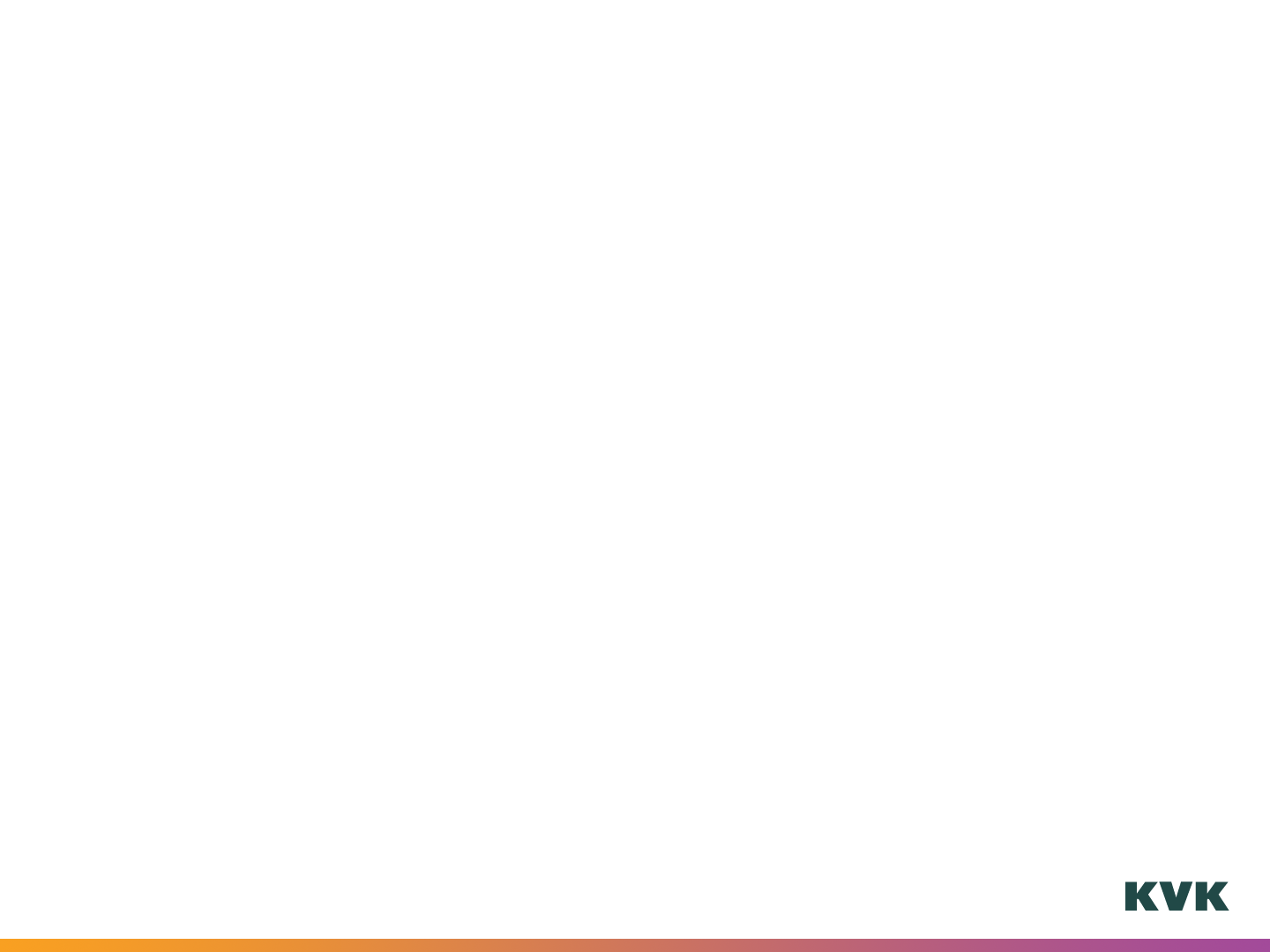 Algemene verordening gegevensbescherming
| 24 april 2018
Meer informative:
www.kvk.nl/AVG

Autoriteit Persoonsgegevens:
www.autoriteitpersoonsgegevens.nl

www.hulpbijprivacy.nl
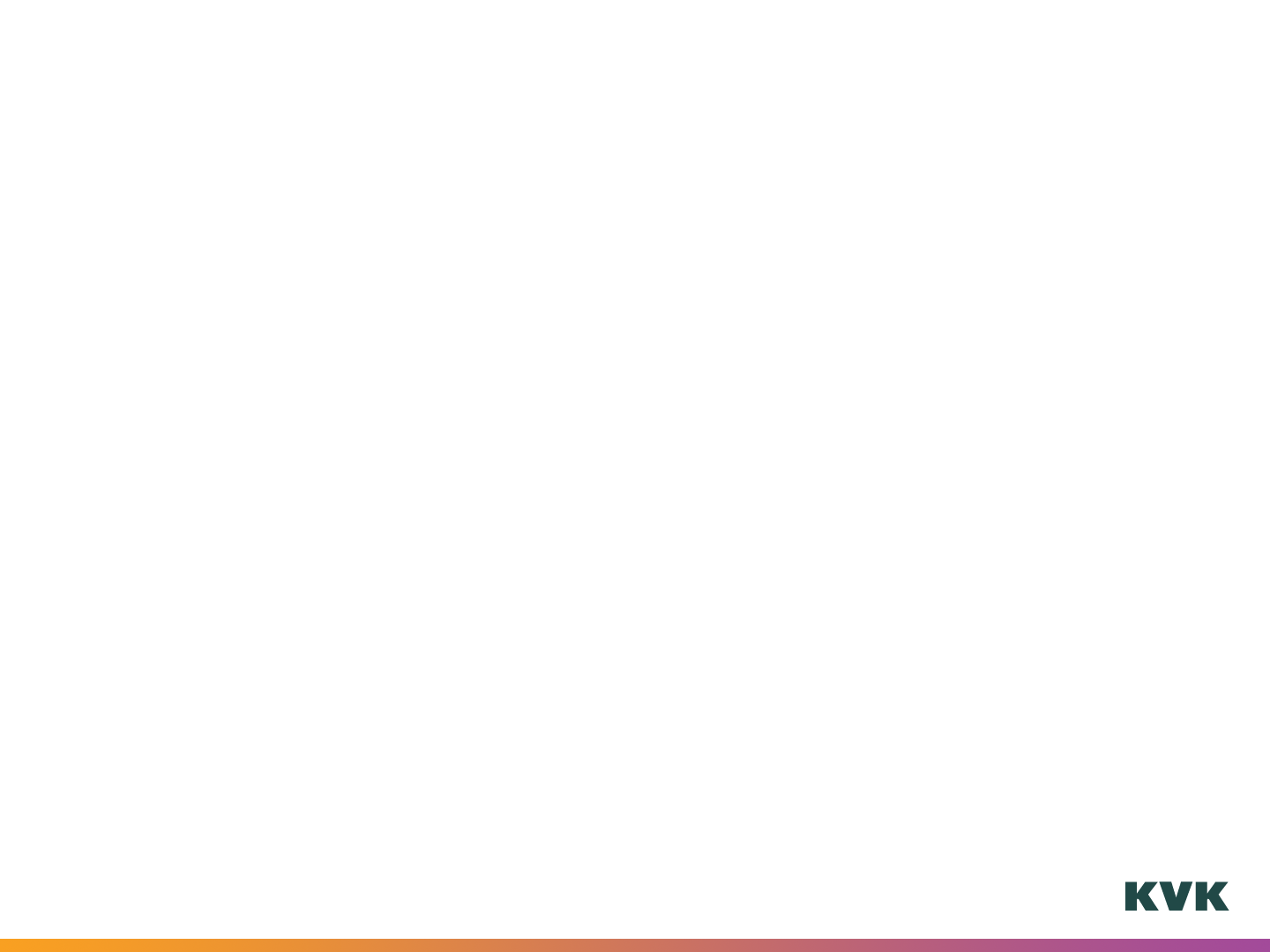 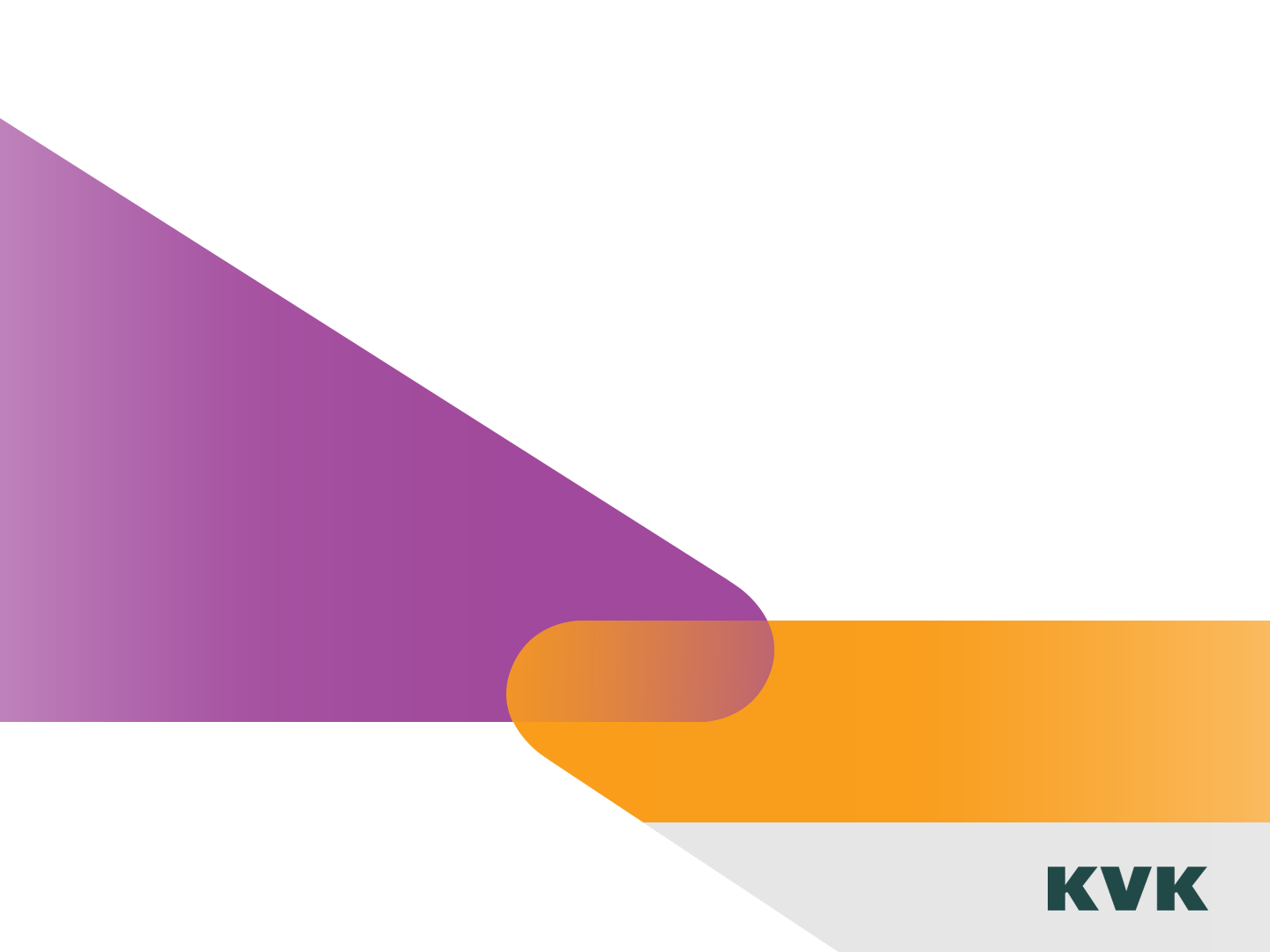 SUCCES MET
ONDERNEMEN!